Γενικά
Σκοπός: απομάκρυνση ρύπου από σμήγμα, σκόνη, υπολείμματα καλλυντικών προϊόντων, νεκρά κερατινοποιημένα κύτταρα & συστατικά ιδρώτα.
Δράση: χρήση επιφανειοδραστικών ουσιών.
Διαβροχή τρίχας και ρύπου από την επιφανειοδραστική ουσία.
Εξασθένιση φυσικοχημικών δυνάμεων που συγκρατούν το ρύπο.
Διάλυση υδατοδιαλυτού, διαλυτοποίηση/γαλακτωματοποίηση λιποδιαλυτού, διασπορά αδιάλυτου ρύπου στην υδατική φάση.
Αποφυγή επανατοποθέτησης ρύπου στα μαλλιά.
Μορφή: υγρά, αερολύματα, ξηρά (σκόνες).
0
Συστατικά 1/3
Sles ανιονικό επιφανειοδραστικό, καθαριστική  και αφριστική δράση.
TEA Lauryl Sulfate ανιονικό επιφανειοδραστικό, καθαριστική  και αφριστική δράση.
Sodium Lauroyl Glutamate επιφανειοδραστικό, ήπια απαλή καθαριστική  δράση, μεταξένια αίσθηση, βελτιώνει χτένισμα, ήπια conditioning δράση.
Genagen LDA (Sodium Lauroamphoacetate)* επιφανειοδραστικό, καθαριστική  και αφριστική δράση.
Saboderm CC μη ιονικό επιφανειοδραστικό, μαλακτικό, διαλυτοποιητής αρωμάτων.
1
*INCI ονομασία
Συστατικά 2/3
TEGOBETAIN επιφανειοδραστικό, καθαριστικό, ήπιο απορρυπαντικό (μη ερεθιστικό), αφριστικό (↓ στατικού ηλεκ/σμού τριχών, ↑ όγκου μαλλιών).
Panthenol [→ παντοθενικό οξύ (Β5)] ενυδατικό,+ ελαστικότητα, αντιφλεγμονώδες, ήπιο επουλωτικό.
Oat extract αντικνησμώδη και αντιερεθιστική δράση.
Sodium chloride ↑ ιξώδες καθαριστικών προϊόντων με  ανιονικές επιφανειοδραστικές ουσίες.
2
Συστατικά 3/3
Saboderm SHO (cetearyl ethylhexanoate) μαλακτικό.
DOW CORNING 2-8194 προσκολλάται στα μαλλιά  απαλά, λαμπερά και ευκολοχτένιστα (conditioning agent).
Hydrolyzed Wheat Protein επιδιόρθωση κατεστραμμένης κερατίνης, μαλακό υμένιο συγκράτηση υγρασίας, προλαμβάνει διαλυτοποίηση της κερατίνης (π.χ. κατά τη βαφή).
Polyquaternium-7 προσκολλάται στα μαλλιά  συνεχές μαλακτικό στρώμα  απαλά, λαμπερά (δ. διάθλασης) και ευκολοχτένιστα (conditioning agent).
Polyquaternium-10 προσκολλάται στα μαλλιά  συνεχές μαλακτικό στρώμα  απαλά, λαμπερά (δ. διάθλασης) και ευκολοχτένιστα, σταθεροποιεί το χτένισμα.
3
Συντηρητικά
Disodium EDTΑ ↑ δραστικότητας συντηρητικών, προστασία συστατικών από οξείδωση/αλλοίωση (↓τάγγιση λιπών/ελαίων), σταθεροποιητής χρωμάτων, πηκτωμάτων.
Sharomix MCI συντηρητικό (μίγμα) pH<7 (μή σταθερό σε υψηλότερη τιμή), αποφυγή σε προϊόντα για χρήση ματιών και βλενογόννους (αλλεργική δερματίτιδα).
4
Παρασκευή της προς διαλυτοποίηση φάσης
Ζύγιση σε ποτήρι  των:  
Saboderm SHO.
Saboderm CC.
Perfume.
Ανάδευση (γυάλινη ράβδο), διαυγές διάλυμα.
5
Παρασκευή υδατικής φάσης Ι
Ζύγιση νερού σε ποτήρι ζέσεως, πλάκα θέρμανσης,  διασπορά του:
Polyquaternium-10.
70οC, ανάδευση (γυάλινη ράβδο).
Ψύξη στο περιβάλλον, 50οC.
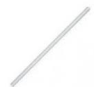 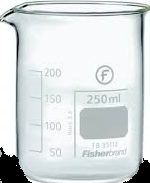 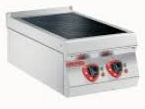 6
Παρασκευή υδατικής φάσης ΙΙ
Ζύγιση του υπόλοιπου νερού σε ποτήρι ζέσεως και προσθήκη με τη σειρά των:
Disodium EDTΑ.
Sles.
TEA Lauryl Sulfate.
Sodium Lauroyl Glutamate.
TEGOBETAIN.
Genagen LDA.
Μετά την προσθήκη κάθε συστατικού ανάδευση (γυάλινη ράβδο), μέχρι πλήρους διάλυσής του.
7
Ανάμιξη των φάσεων
Στην υδατική φάση ΙΙ προσθήκη με τη σειρά των:
Yδατική φάση Ι.
Panthenol.
Προς διαλυτοποίηση φάση.
DOW CORNING 2-8194.
SHAROMIX MCI.
Hydrolyzed Wheat Protein.
Polyquaternium-7.
Oat extract.
Sodium chloride.
8
Παρατηρήσεις
Ήπια ανάδευση (επιφανειοδραστικές ουσίες  έντονος αφρισμός).
Υπολογισμός απώλειας ύδατος.
Προσθήκη στο τέλος της παρασκευαστικής διαδικασίας.
Μέτρηση pΗ.
Υδατικό διάλυμα 10 % Β/Β.
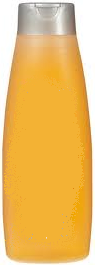 Shampoo
Normal
9